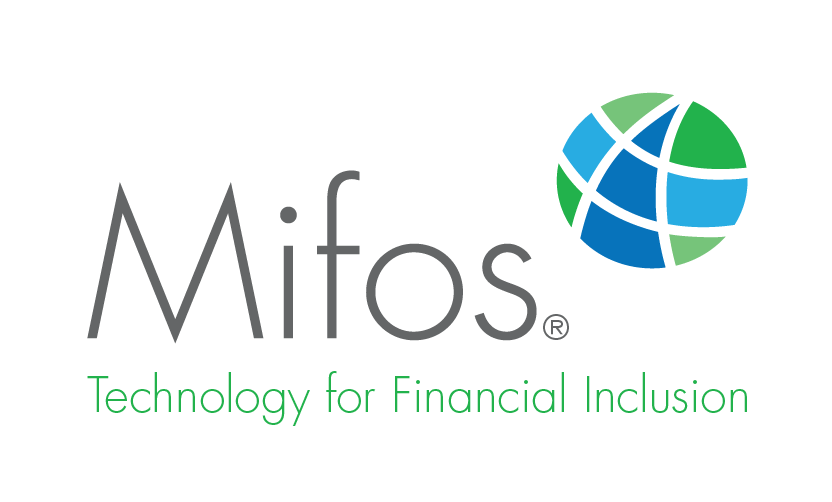 USER Setup
How to add new user or edit an existing one?
This guide will show you how to add a new user or edit an existing one with Mifos X System
Step One: Go to Users
You can go to Users by opening Admin tab and select Users.
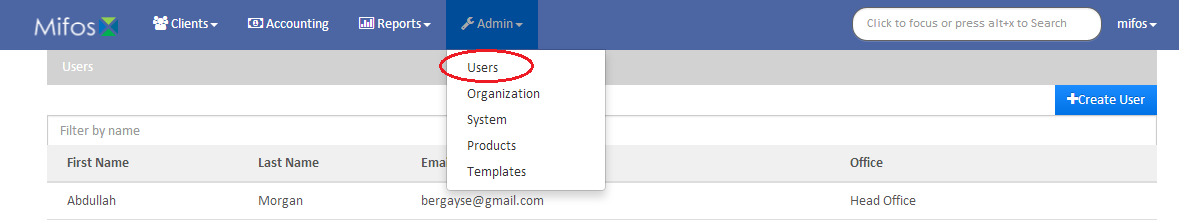 This is how the user chart is looking:
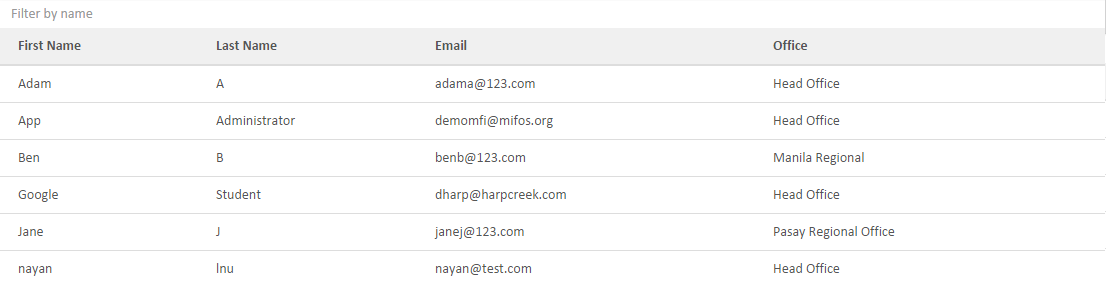 There are 4 columns: First Name, Last Name, Email and Office.
Click on a user’s name to view his more information and edit it.
Tip: Use the filter to find the user you need faster.
Step Two: Create a User
Click on the                 icon in the top-right corner of the Users screen in Admin tab
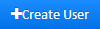 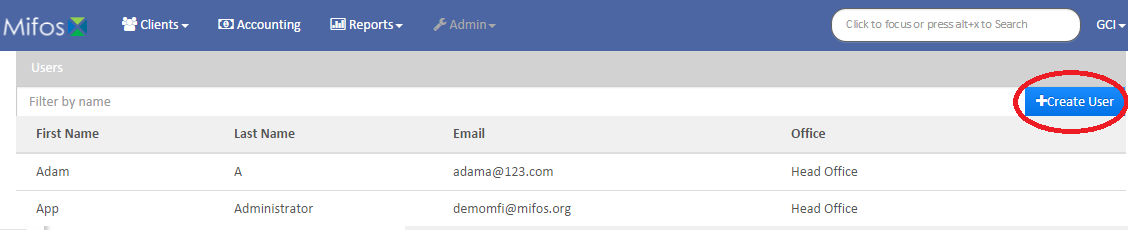 First you must fill all of these fields to start creating new user.
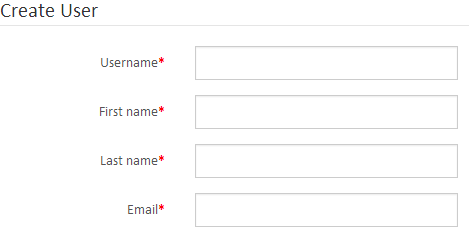 Step Two Continued
For passwords you have two options:
Auto generate password
Write one yourself, but first you have to uncheck Auto generate password box
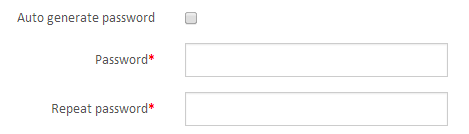 After finishing password you have to select user’s home office:
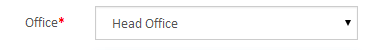 Finally you have to give the user at least one role:
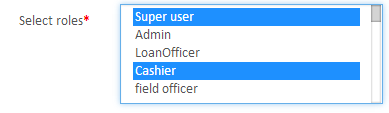 To select more than one hold the Ctrl key
After you have filled everything click the Submit button.
Step Three: Edit User
Just click on the user’s name in Users in Admin tab.
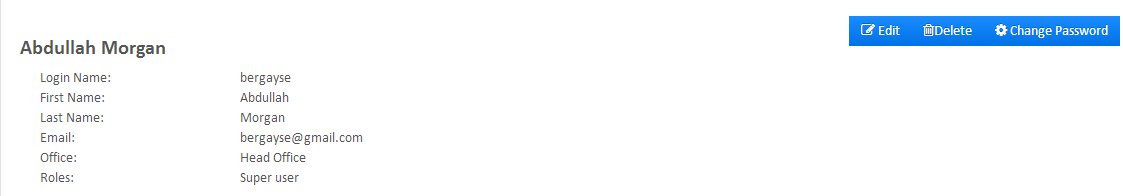 You have 3 buttons at your disposal to edit his profile:

Edit

Delete

Change Password
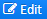 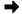 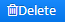 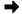 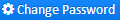 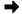 Step Three Continued
Click on the           button at the top-right of the page
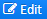 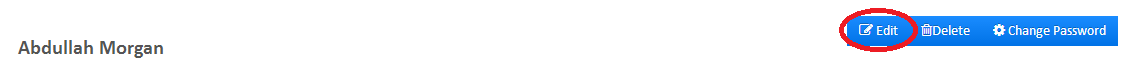 After you have went to the editing screen you can change:
Username
First name
Last name
Also you can change Staff which will report to this user by using the drop- down menu:
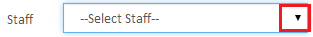 Here you can also Add or Remove user’s Roles:
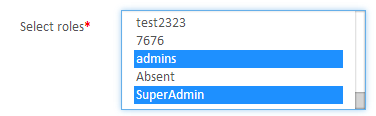 Remember: To select more than one hold the Ctrl key
Click Submit button after changes
Step Three Continued
You can transfer user account from one office to another by using the drop-down menu
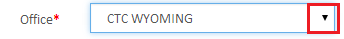 Navigate to Users in Admin tab select a user by clicking on his name.
After that click                             button at the top-right of the page.
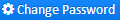 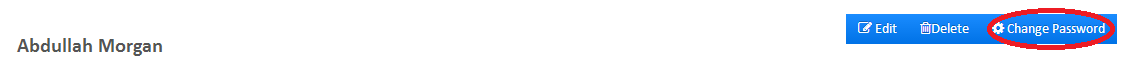 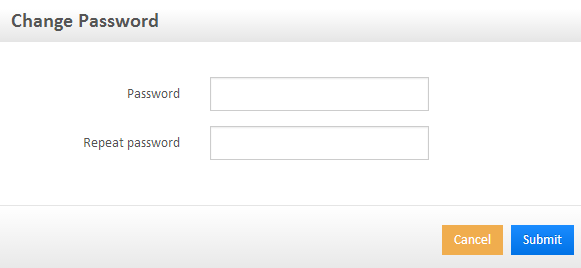 This will appear as pop-up window in which you have to fill Password and Repeat password and after that click Submit.
Navigate to Users in Admin tab select a user by clicking on his name.
After that click                button at the top-right of the page.
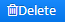 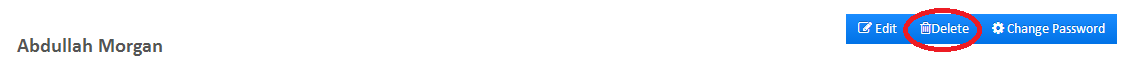 Click Confirm.
Questions?
Thank you for your attention!
1